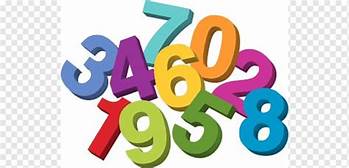 PowerPoint หน่วยการเรียนรู้ที่  1  จำนวนเต็มหน่วยที่ 1.1 ชนิดของจำนวนเต็ม
รายวิชา ค 21101 คณิตศาสตร์พื้นฐาน  ชั้นมัธยมศึกษาปีที่  1
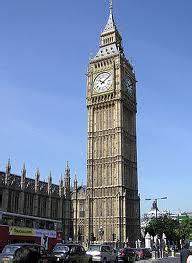 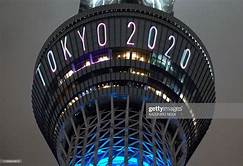 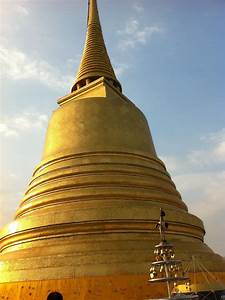 ประเทศอังกฤษ
ประเทศญี่ปุ่น
ประเทศไทย
-17 ºC
0 ºC
34 ºC
หน่วยการเรียนรู้ที่  1  จำนวนเต็ม
2
ประเทศอังกฤษ มีอุณหภูมิ -17 ºC 
		-17 เป็น จำนวนเต็มลบ
	ประเทศญี่ปุ่น มีอุณหภูมิ 0 ºC 
		 0  เป็น ศูนย์
	ประเทศไทย มีอุณหภูมิ 34 ºC 
		34  เป็น จำนวนเต็มบวก
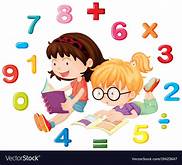 หน่วยการเรียนรู้ที่  1  จำนวนเต็ม
3
ตัวชี้วัด
ค 1.1 ม.1/1 เข้าใจจำนวนตรรกยะและความสัมพันธ์ของจำนวน
ตรรกยะ และใช้สมบัติของจำนวนตรรกยะในการแก้ปัญหาคณิตศาสตร์
และปัญหาในชีวิตจริง
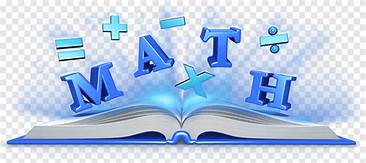 หน่วยการเรียนรู้ที่  1  จำนวนเต็ม
4
แผนผังสาระการเรียนรู้ หน่วยที่ 1 จำนวนเต็ม
หน่วยการเรียนรู้ที่  1  จำนวนเต็ม
5
สาระการเรียนรู้ หน่วยที่ 1.1
หน่วยการเรียนรู้ที่  1  จำนวนเต็ม
6
1.1ชนิดของจำนวนเต็ม (Integer)
จำนวนเต็ม ประกอบด้วย จำนวนเต็มบวก จำนวนเต็มลบ และศูนย์
จำนวนเต็มบวก (Positive Integer) ได้แก่ 1, 2, 3, 4, 5, ... 
ซึ่งสามารถนับเพิ่มทีละ 1 ได้อย่างต่อเนื่องไม่จำกัด
จำนวนเต็มลบ (Negative Integer) ได้แก่ -1, -2, -3, -4, 
-5, ... ซึ่งสามารถนับลดทีละ 1 ได้อย่างต่อเนื่องไม่จำกัด
ศูนย์ (Zero) ได้แก่ 0 เพียงจำนวนเดียว
หน่วยการเรียนรู้ที่  1  จำนวนเต็ม
7
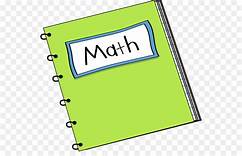 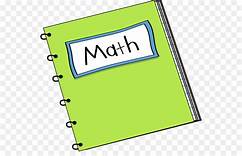 -7  -6  -5  -4  -3  -2  -1    0    1    2    3    4    5    6    7
จำนวนเต็มบวก
จำนวนเต็มลบ
ศูนย์
จากเส้นจำนวน สรุปได้ว่า
จำนวนเต็มบวก  ได้แก่  1, 2, 3, 4, 5, ... 
จำนวนเต็มบวกที่มีค่าน้อยที่สุด คือ 1 (จำนวนที่มากที่สุด เราไม่สามารถบอกได้)
ศูนย์  ได้แก่  0
จำนวนเต็มลบ  ได้แก่  -1, -2, -3, -4, -5, ... 
จำนวนเต็มลบที่มีค่ามากที่สุดคือ -1 (จำนวนที่น้อยที่สุด เราไม่สามารถบอกได้)
หน่วยการเรียนรู้ที่  1  จำนวนเต็ม
8
เมื่อกล่าวถึงจำนวนเต็ม จึงหมายถึง
จำนวนเต็มบวก จำนวนเต็มลบ
และศูนย์  เท่านั้น
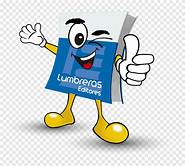 หน่วยการเรียนรู้ที่  1  จำนวนเต็ม
9
แบบฝึกทักษะที่  1.1
ตอบคำถามต่อไปนี้

1. เขียนจำนวนห้าจำนวน ต่อจาก 1 โดยเพิ่มทีละ 2
    ตอบ .........................................................................................................................

2. เขียนจำนวนห้าจำนวน ต่อจาก -2 โดยลดลงทีละ 3
    ตอบ .........................................................................................................................

3. เขียนจำนวนห้าจำนวน ต่อจาก 0 โดยลดลงทีละ 4
    ตอบ .........................................................................................................................
หน่วยการเรียนรู้ที่  1  จำนวนเต็ม
10
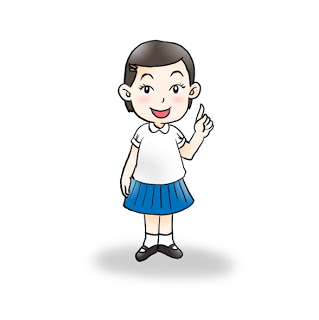 จบหน่วยการเรียนรู้ที่ 1.1
พบกันใหม่ในหน่วยการเรียนรู้ที่ 1.2 การเปรียบเทียบจำนวนเต็ม